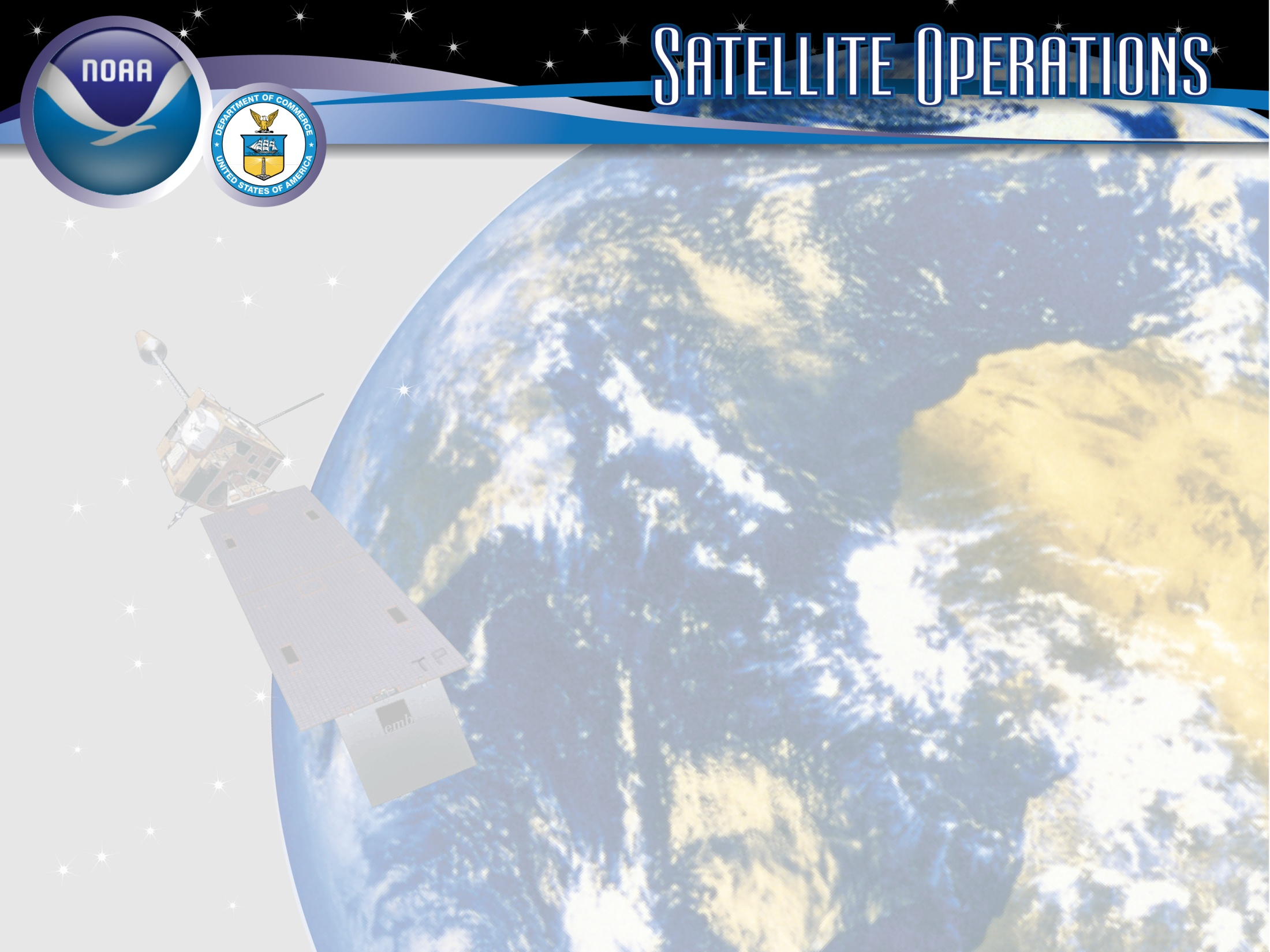 How will GOES-R/JPSS and current GOES/SNPP work together?
Jason Taylor – User Services Coordinator

Satellite Products and Services Division  (SPSD)
NESDIS/Office of Satellite and Product Operations (OSPO) 

NOAA Satellite Proving Ground/User Readiness Meeting
Session 3: Satellite CONOPS
May 9-13, 2016 
Norman, OK
[Speaker Notes: Images
Satellite Image - GOES-13/14/15 (GOES-N/O/P)
Derived and Interpretive Products Image - Infrared Imagery with overlay of Heavy Precipitation (Rain & Snow) Interpretive Analysis from SAB (Satellite Analysis Branch)
Antennas at OSPO Wallops CDA (Command and Data Acquisition Station), symbolic of Direct Broadcast Services.  

Title Slide Background and Banner were designed by TeddyPavlis@gmail.com]
Presentation Contributors
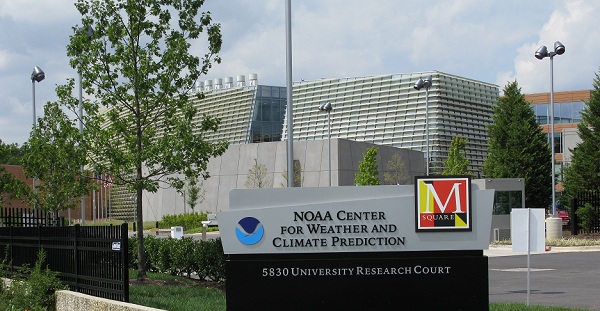 NESDIS / OSPO / SPSD @ NCWCP
Matt Seybold,  GOES-R Data Ops Manager
John Paquette,  Physical Scientist
Shuang Qiu, Suomi NPP Product Area Lead (PAL)
Limin Zhao,  Satellite Products Branch
Antonio Irving,  Chief - Satellite Products Branch
Thomas Renkevens – Chief – SPSD Division
Jay Hanna – Satellite Analysis Branch
Jamie Kibler - Satellite Analysis Branch
Natalia Donoho – User Services Coordinator
Kathryn Miretzky – GOES-R User Services

NESDIS / OSPO / MOD @ NSOF
Donna McNamara,   Data Access Manager
Chris Sisko, JPSS Data Operations Manager
Carl Gliniak, Acting POES Lead
John Tsui, GOES Lead
Kevin Ludlum, GOES/DSCOVR Scheduling  Team Lead
National Center for Weather & Climate Prediction  
(NCWCP)
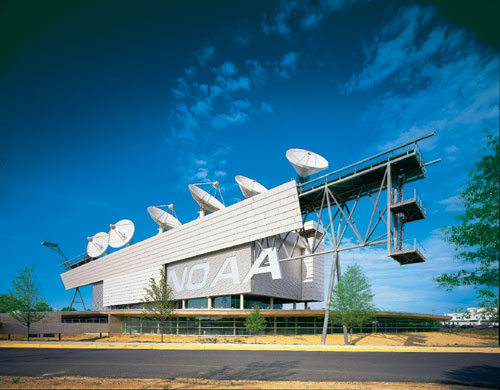 NOAA Satellite Operations Facility (NSOF)
[Speaker Notes: Before I begin, I would like to acknowledge some of the main contributors to this presentation within OSPO.]
Presentation Outline
Overview of the Office of Product and Satellite Operations (OSPO)
Status of Satellite Operations 
GOES & POES
Current and Future Data Access and Distribution
User Subscription Revalidation
GOES-NOP & GOES-R Concurrent Operations
SAB Preparations for GOES-R data
S-NPP & JPSS-1 Concurrent Operations
Development Initiatives, Products & Other Hot Topics
Q&A
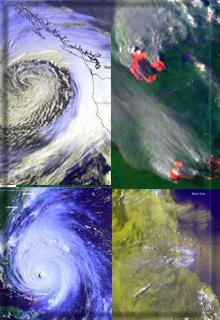 [Speaker Notes: Here is the Presentation Overview.
I will move quickly through slide deck for time’s sake.
Some questions invoked by this presentation can be addressed outside of this talk or offline.]
NESDIS Office of Satellite and Product Operations (OSPO)
Operates the Nation’s 16 environmental satellites:
3 Geostationary (GOES) by NOAA
3 Polar-Orbiting (POES) by NOAA
6 Defense Meteorological Satellite program (DMSP) operated by NOAA
2 OSTM Jason-2  & Jason-3 (Ocean Surface Topography Mission) - Joint NOAA, NASA, CNES, EUMETSAT effort
1 Suomi National Polar-orbiting Partnership (NPP) by NOAA & NASA
1 DSCOVR (Deep Space Climate Observatory) by NOAA
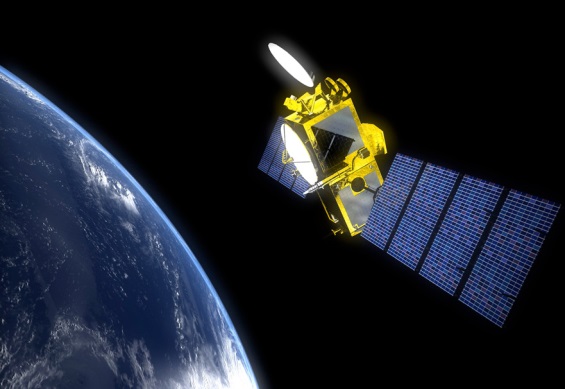 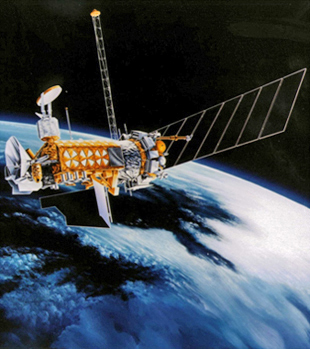 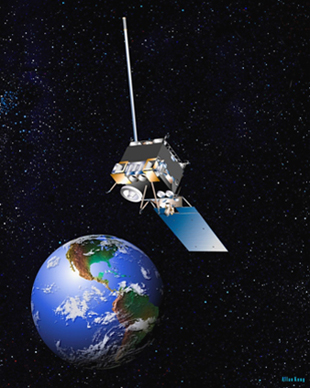 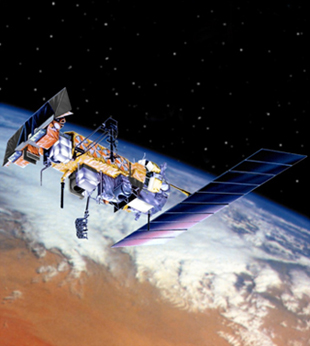 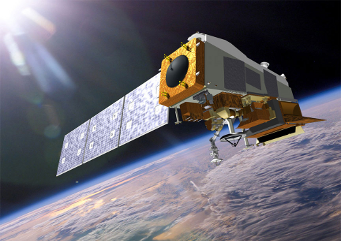 [Speaker Notes: The NESDIS Office of Satellite and Product Operations (OSPO) commands and controls nations 16 environmental satellites (listed are various types).
On October 28th 2015, OSPO took command of the Deep Space Climate Observatory (DSCOVR) satellite (which was launched February 11, 2015 and reached L1 destination on June 8th).
The Jason-3 launched Sunday, January 17, 2016 from Vandenberg Air Force Base in California aboard a SpaceX Falcon 9 rocket. 
Jason­3 satellite reached its final orbit in February and began sending Operational Geophysical Data Records (OGDRs) to CLASS and the Ocean Prediction Center
This marked the beginning of the 5 month Near Real Time (NRT) Verification Phase. 
Full public release and distribution of Jason­3 products will begin in late June/early July.]
OSPO’s Key Roles
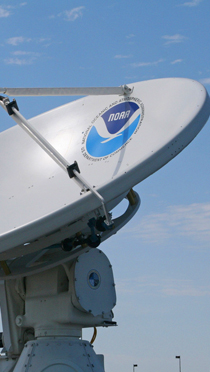 Ground System Command & Control, Ingest, Generation, and Distribution
Pre-Launch and Post-Launch Testing
Operational Testing, Validation, and Verification
User Readiness for Broadcast Services and Product Delivery
Long-Term Continuity of Products and Services
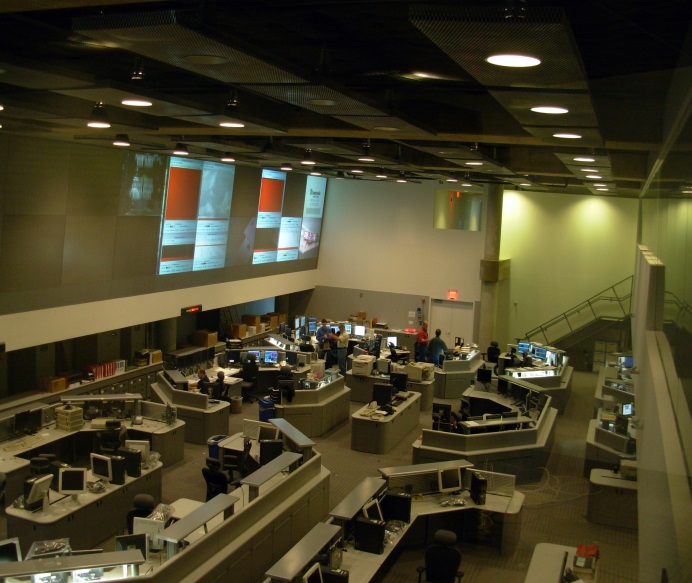 [Speaker Notes: OSPO manages and directs the operation of the central ground facilities which ingest, process, and distribute environmental satellite data and derived products to domestic and foreign users.
Responsible for: 
Ground System Command and Control,
Pre-Launch and Post-Launch Testing,
Operational Testing, Validation, and Verification
User Readiness for Broadcast Services and Product Delivery
Long-Term Continuity of Products and Services]
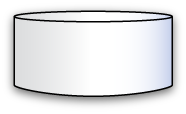 Data and
Products
Satellite Operations, Processing and Distribution
POES NOAA-19
SNPP/JPSS-1 (PM)
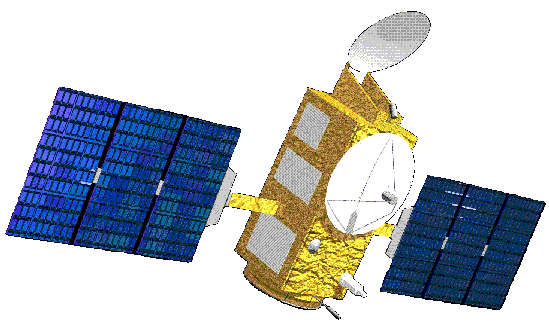 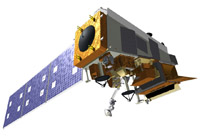 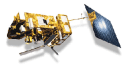 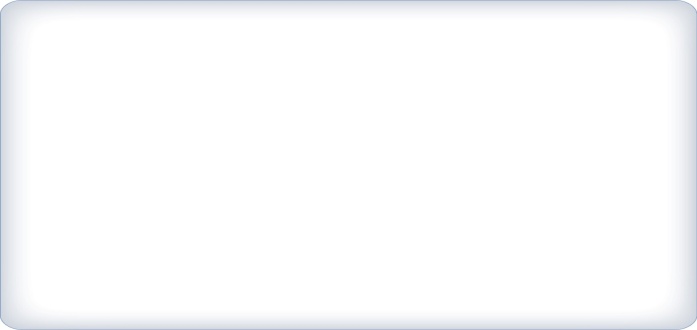 Center for Satellite Applications 
and Research (STAR)
GOES-West
GOES-East
Non-NOAA 
(Jason2, DMSP, Meteosat, Himawari, 
Metop, EOS, COSMIC, others)
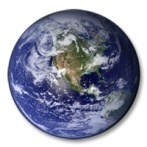 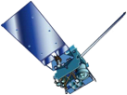 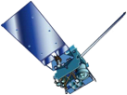 Product Development
Algorithm Development
Science Maintenance
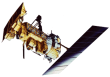 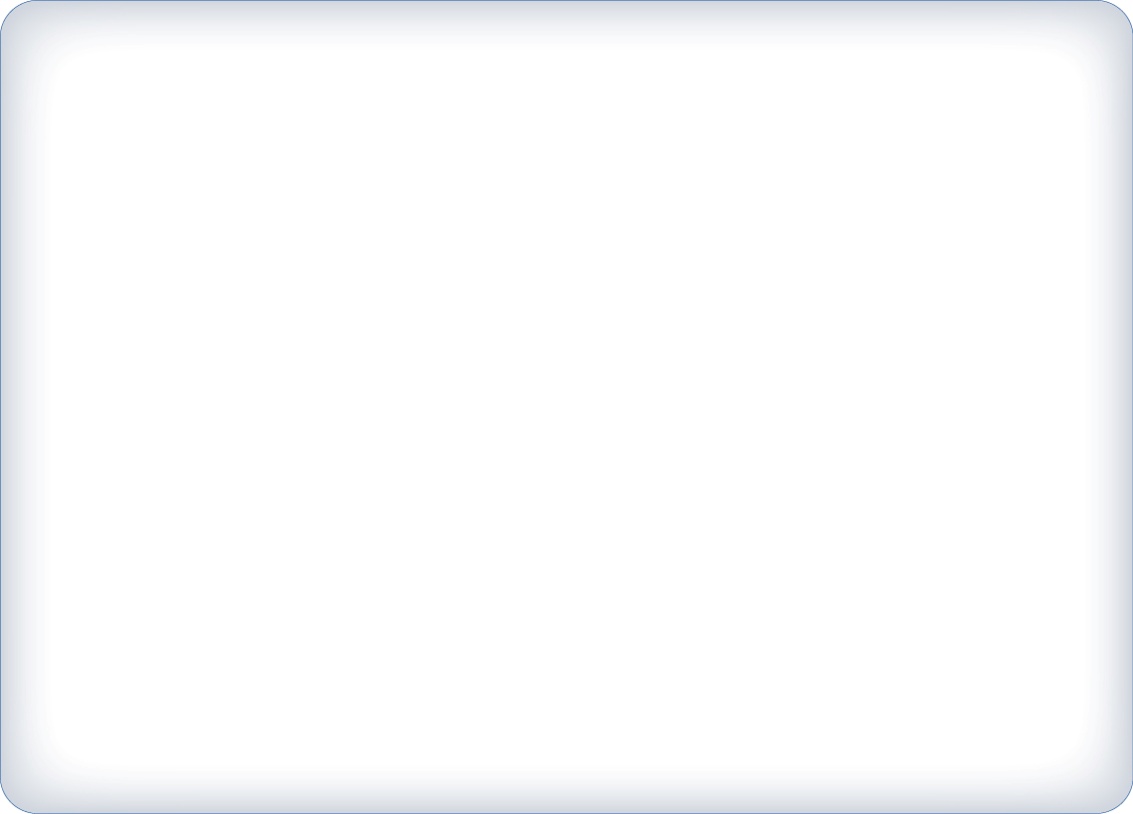 Office of Satellite and Product Operations (OSPO)
METOP-B/C (AM)
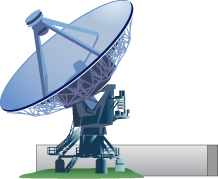 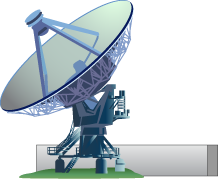 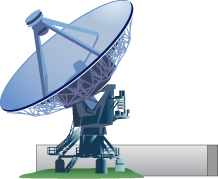 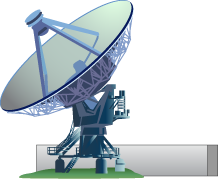 TDRSS
Svalbard
McMurdo / Troll
Fairbanks
Wallops
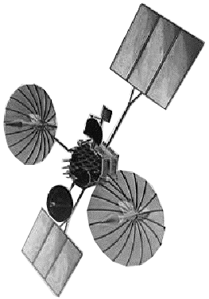 Command and Control
Processing and Distribution
Environmental Satellite Processing Center
Satellite Operations Control Center
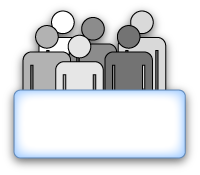 Suitland
Customers
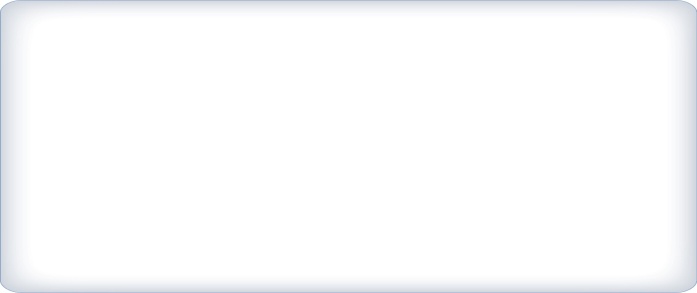 Office of Satellite Ground Services (OSGS)
Ground Systems Development and Sustainment,
IT Enterprise Architecture
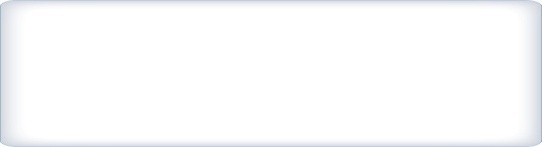 Archive and Access
NESDIS Data Centers
[Speaker Notes: OSPO’s infrastructure is supported by the Office of Satellite Ground Services (OSGS).
STAR supports product and algorithm development.
Satellite Operations Control Center (SOCC) provides command and control of the satellites.
The Environmental Satellite Processing Center (ESPC) provides support for product processing and distribution to the users.]
Satellite Direct Service Operations
Emergency Managers Weather Information Network (EMWIN): 
NOAA satellites relay critical information to users across the country. 
http://www.weather.gov/emwin/index.htm 

Low Resolution Image Transmission (LRIT):
NOAA satellites are used to relay satellite and weather products to users in remote 
	locations, that do not have landlines or internet connections.
http://www.noaasis.noaa.gov/LRIT/ 

Data Collection:
NOAA satellites are used to collect and relay scientific data from around the globe.
http://www.noaasis.noaa.gov/DCS/      http://www.noaasis.noaa.gov/ARGOS/  

Search and Rescue Satellite Aid Tracking (SARSAT):
NOAA satellites are used to relay distress alerts from aviators, mariners and 
	land-based users (250 rescued through calendar year of 2015).
http://www.sarsat.noaa.gov/  

Geonetcast Americas:
Data from NOAA for diverse societal benefits - agriculture, energy, health, climate, 
	weather, disaster mitigation, biodiversity, water resources, and ecosystems. 
http://www.geonetcastamericas.noaa.gov/index.html
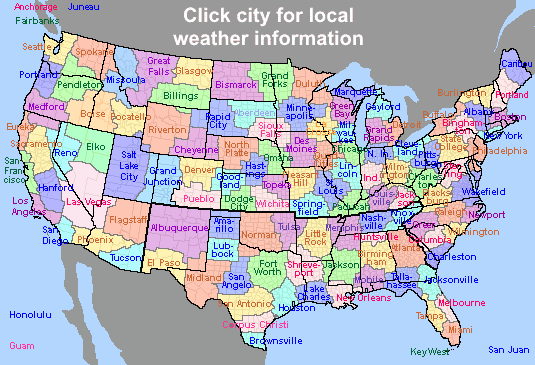 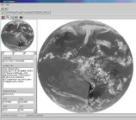 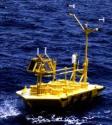 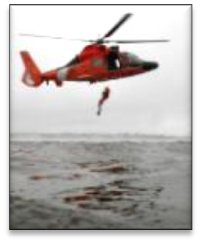 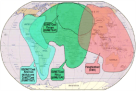 [Speaker Notes: OSPO partners with NWS to provide data and products through the Emergency Managers’ Weather Information Network (EMWIN).
OSPO also manages GOES Data Collection Services (*more than 21,000 active Argos platforms collecting data for over 1,900 distinct projects in 100+ countries).
Though the assistance of OPSO’s Search and Rescue Satellite Aid Tracking (SARSAT) program – (*250 individuals were rescued in calendar year of 2015). 
Since 1982, there have been a total of 7,740 SARSAT saves in the US, and more than 39,000 worldwide (as of December 31st, 2015)]
OSPO’s Satellite Products and Services Division
Provides 24x7 interpretive analyses of satellite data
Atmospheric temp/moisture
Hurricane intensity & position
Volcanic Ash
Fire and Smoke
Oil Spills
Significant Precipitation (20x7)
Manages automated environmental products
Collaborates with partners to support transition of research products into operations
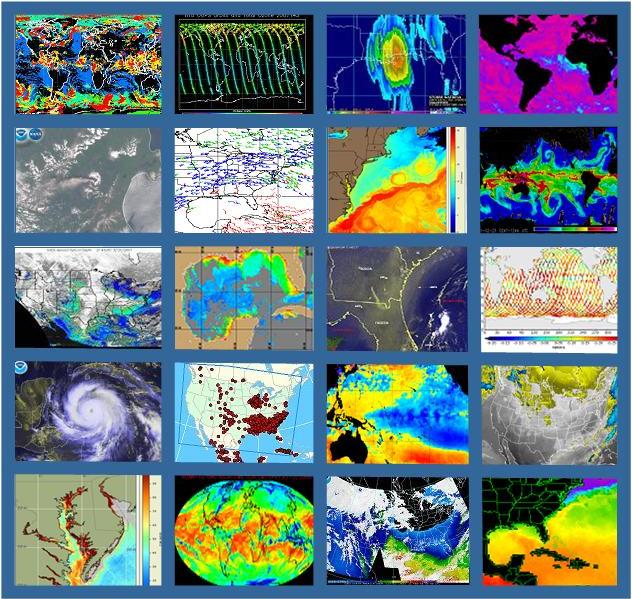 [Speaker Notes: OSPO’s Satellite Products and Services Division leads production, adaptive maintenance, and monitoring activities for a variety of derived and interpretive environmental products. 
Satellite Analysis Branch (SAB) provides operational 24X7 interpretive analyses of satellite data. 
Satellite Products Branch (SPB) collaborates with STAR - Satellite Products and Services Review Board (SPSRB) to effectively manage the life cycle of products (from development, transition into operations, enhancements, and retirement).]
Status of Satellite Operations
GOES Status (Apr 27, 2016)http://www.oso.noaa.gov/goesstatus
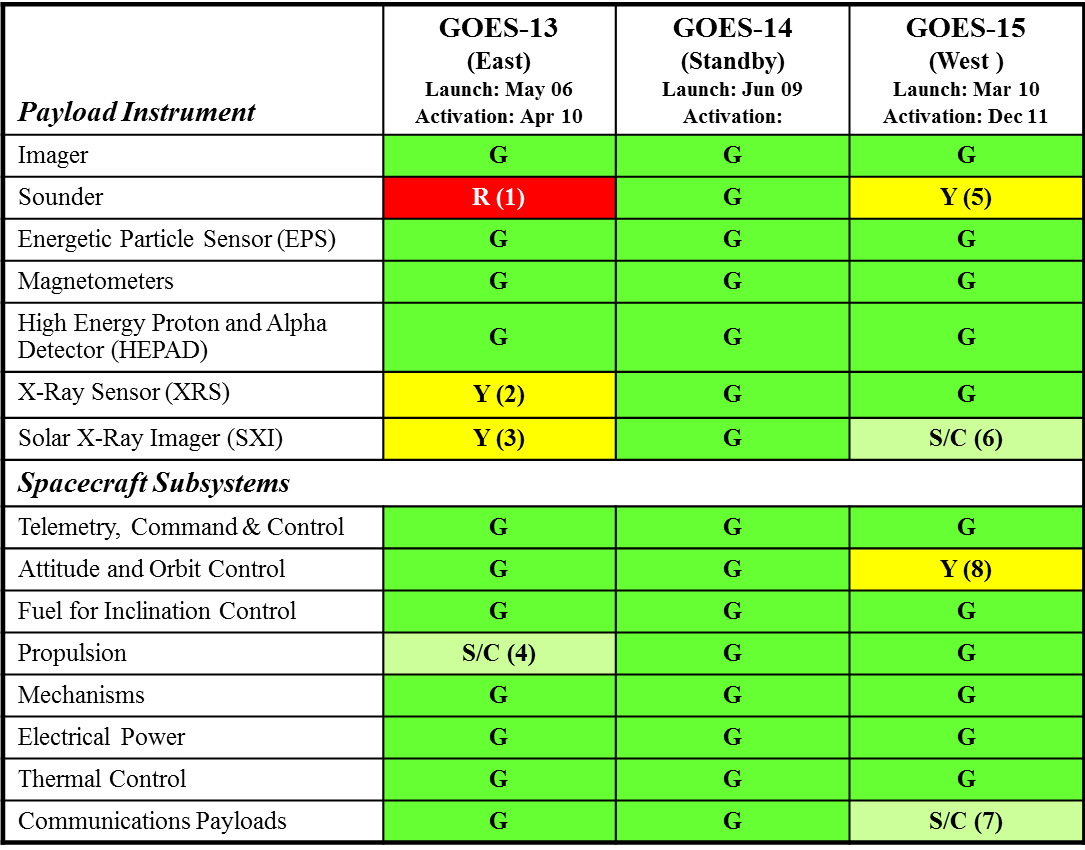 Key
Operational


Spacecraft issues but no user impacts


Operational with limitations


Non-operational
G
S/C
Y
R
[Speaker Notes: Here’s the most recent version of the famous stoplight chart showing the status of instruments and subsystems for the GOES satellites. There are a few issues that I want to highlight.
GOES-13 remains as GOES-East and GOES-13 Imager is fully functional. 
However, On November 20, 2015, the GOES-13 rotating sounder filter wheel stalled resulting in a complete loss of IR sounder data.
Engineers continue to execute GOES-13 recovery activities in coordination with the GOES instrument vendors.
Degradation of the lubricant in the filter wheel was identified as the root cause (can’t spin).  
Recovery procedures involve warming the filter wheel lubricant (by turning on heaters close to the filter wheel and power cycling to possibly improve the wheel’s ability to spin).
Engineers believe the June 2016 Summer Solstice could possible contribute to recovery efforts if ongoing.
NWS has mitigated the loss of GOES-13 Sounder data with GOES-15 Sounder data and other observations. 
For GOES-15 (West), Star Tracker 1 & 2 failures have resulted in degraded Image Navigation and Registration (INR) with operations functional for ST3 only.
Since ST2 failure on April 23, 2015, efforts have continued to recover star tracker #2 and NOAA has successfully modified operations procedures for single star tracker operations.]
GOES Flyout Schedule
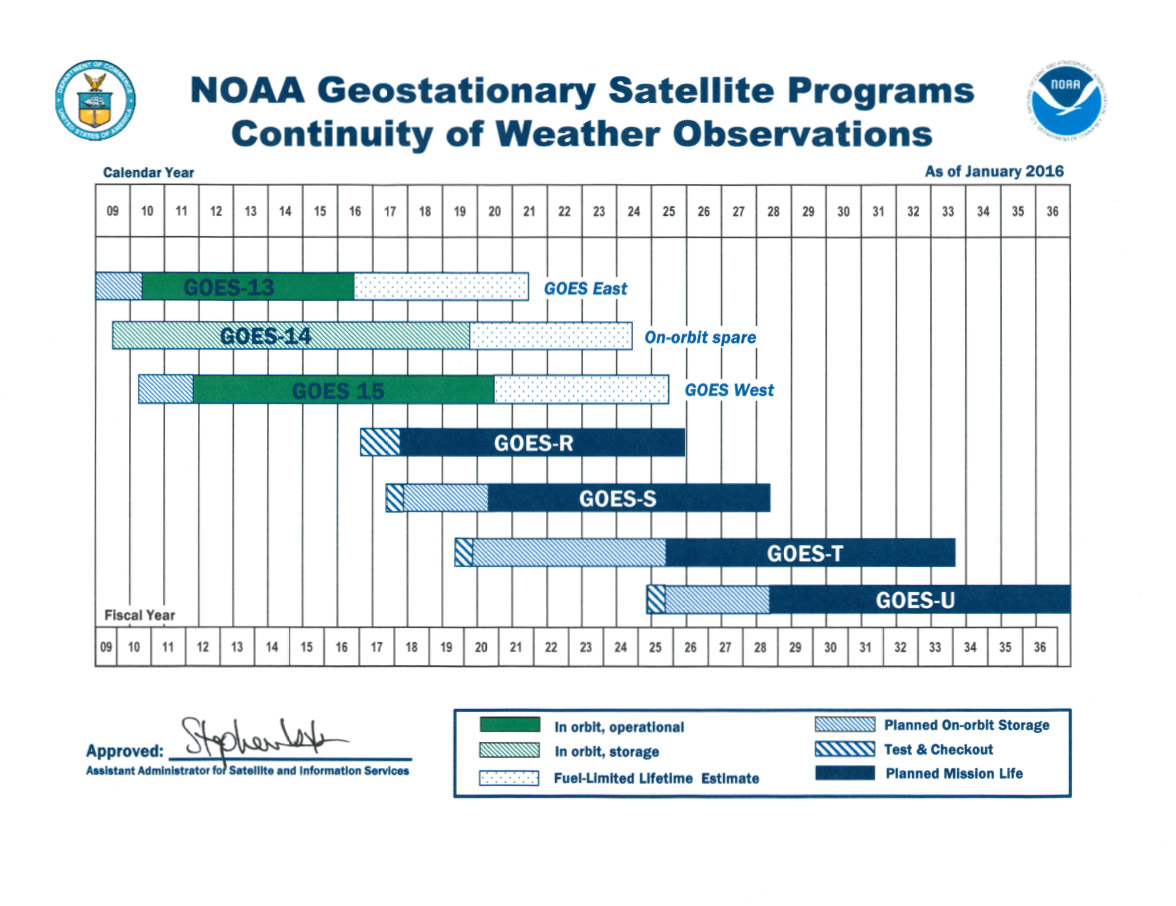 http://www.nesdis.noaa.gov/FlyoutSchedules.html              http://www.goes-r.gov
[Speaker Notes: Here is the Flyout Schedule showing the continuity of the GOES Mission.
GOES-R, scheduled to launch October 13, 2016, is the next generation of GOES satellites that will provide a major improvement in quality, quantity, and timeliness of data collected. 
GOES-S launch, was pushed to 2018 due to the 6-month push of the GOES-R launch.]
POES Status (Apr 26, 2016)     http://www.ospo.noaa.gov/Operations/POES/status.html
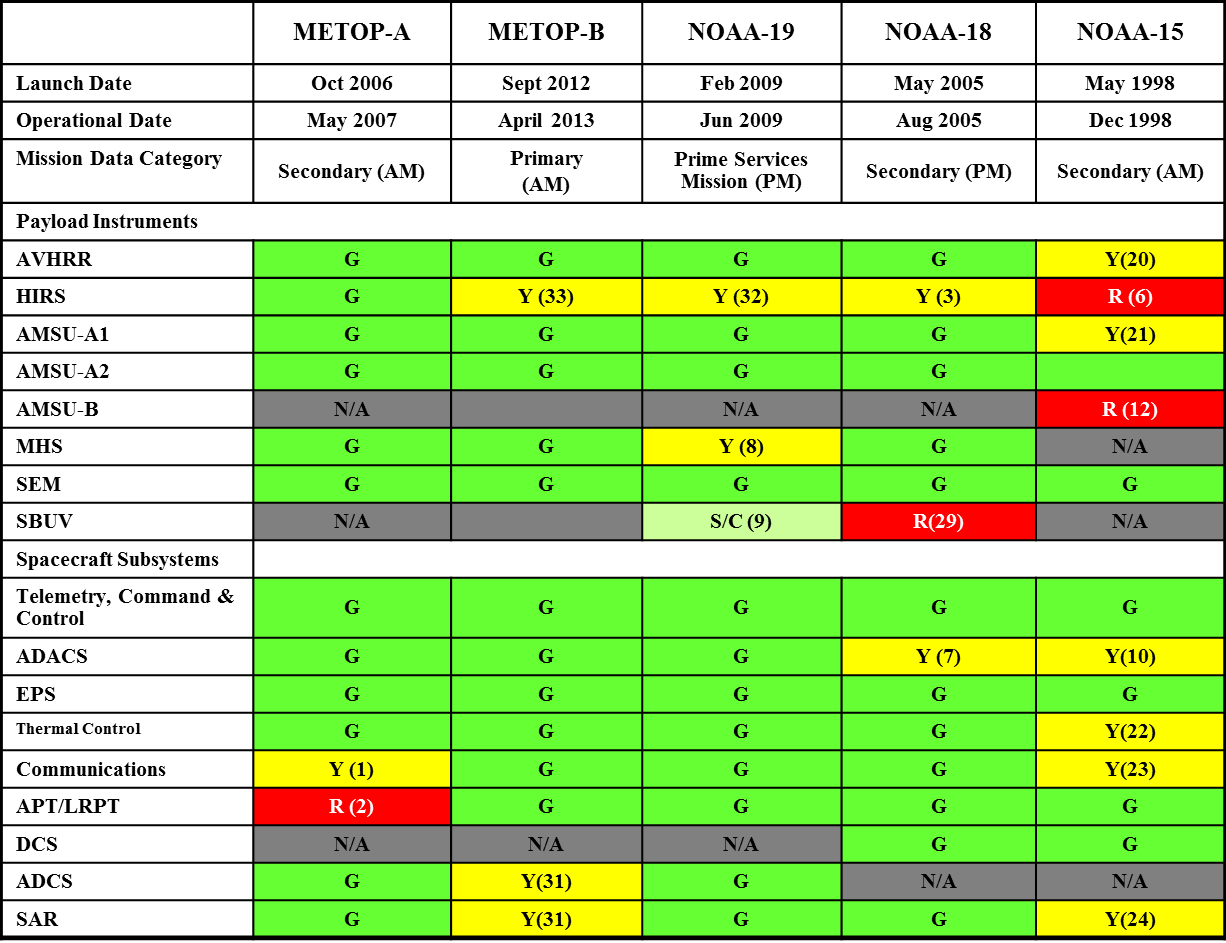 [Speaker Notes: Here’s a depiction of POES stoplight chart showing the status of payload instruments and spacecraft subsystems.
OSPO still flies legacy POES.  Not only does POES support the weather mission, but POES also supports SARSAT (rescue) and ARGOS (data collection) missions.
Some issues affecting certain POES satellites are mitigated though use of fellow POES satellites.
For time’s sake, I won’t go through specific issues (please reference the web link).
(4/26/2016), the instrument group announced that channel-8 on Metop-A AMSU-A1 has gone red.  Recall; Channels 7 and 8 have been bad for a long time back (December 2014?) and since then we (NOAA) have taken out channels 7 and 8 from ATOVS application for Metop-A.  After substituting these channels ATOVS products are fine in terms of quality.]
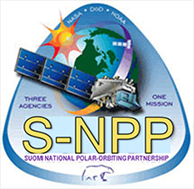 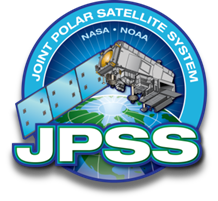 S-NPP Status as of April 2016
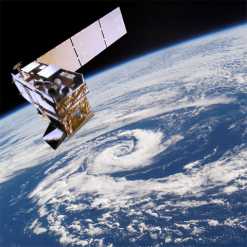 Operational (or capable of)
Operational with limitations (or in standby)
Operational with degraded performance
Functional but turned off
Not functional
No status reported
[Speaker Notes: S-NPP currently has no issues to report as all subsystems and payload instruments enjoy healthy operational status.]
LEO Flyout Schedule
http://www.nesdis.noaa.gov/FlyoutSchedules.html              http://www.jpss.noaa.gov
[Speaker Notes: Here is a depiction of the Low Earth Orbit Flyout Schedule.
S-NPP is a risk reduction mission for JPSS-1 and provides data continuity for NASA EOS Missions.
A significant ground system update is expected to take place in late 2016.
Collision avoidance with space debris remains a challenge that is mitigated with maneuvers performed by S-NPP satellite.
Highest priority is to launch the follow-on polar satellite Joint Polar Satellite System (JPSS-1/NOAA-20) with launch expected January 2017 (2nd Quarter FY2017) while JPSS-2 launch readiness is planned for 4th quarter FY 2021 or July 2021 with external commitment date NLT November 2021.
The JPSS will succeed NOAA's POES satellites and ground systems by leveraging investments made in NOAA POES, NASA's Earth Observing System (EOS), and the SNPP to maintain continuity of global, operational, space-based observations.]
Current and Future Data Access & Distribution
Data Access & Distribution Policy
Full policy and forms at http://www.ospo.noaa.gov/Organization/About/access.html 
Security requirement to know and document all users accessing operational data servers and what products they are receiving
Users request data using a Data Access Request (DAR) form.
Ever increasing data volume requires prioritization of users to effectively manage distribution resources and ensure effective system performance
Higher priority access will be given to organizations with:
Mission and statutory authority 
Signed NESDIS cooperative agreements or legislative authorities
A demonstrated timeliness requirement for near-real time data to support operational user applications
If available and sufficient, users will be directed to sources of data external to NESDIS (e.g. CIMSS).   Also recommend alternatives for denied users
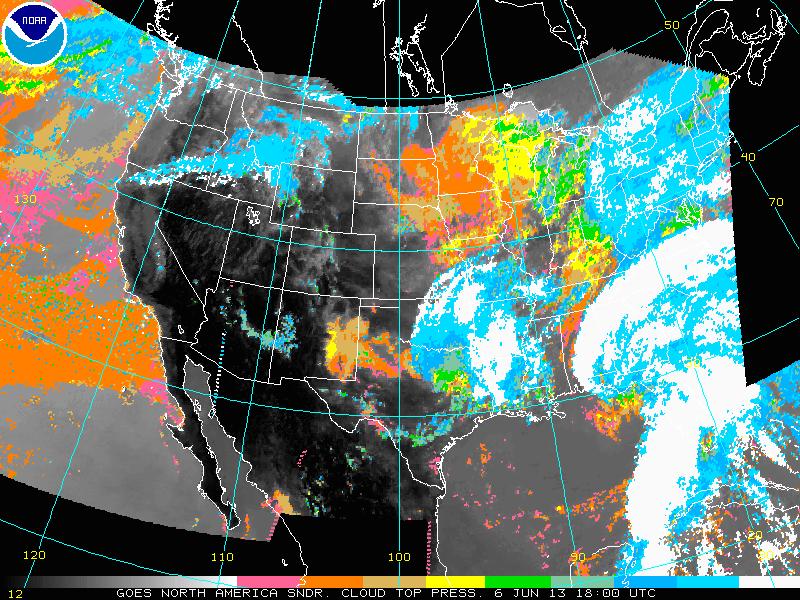 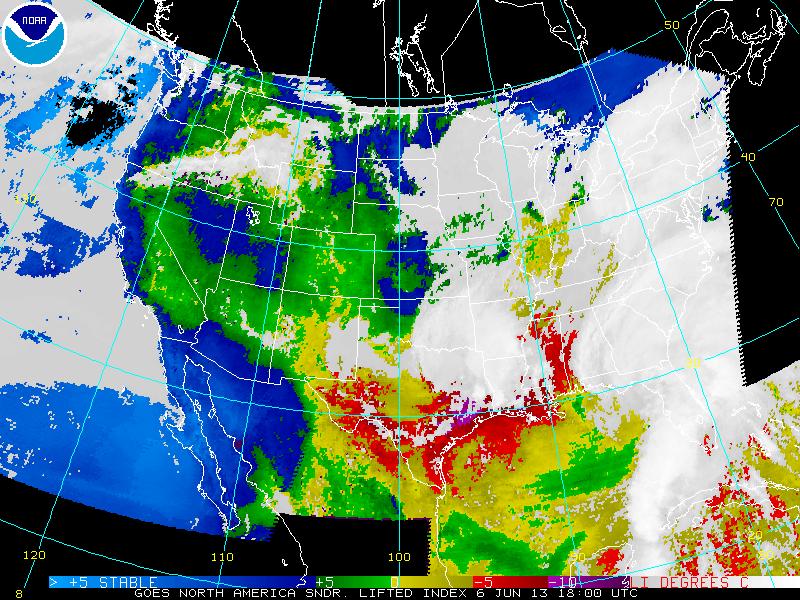 Cloud Top
Pressure
Lifted 
Index
[Speaker Notes: Currently direct access to NESDIS dedicated distribution servers is provided through the Data Distribution System (DDS) via ftp/sftp access.
Due to security requirements all users requesting access to operational data servers must use DAR form accessible from the OSPO website.
In order manage distribution resources and safeguard system performance, all data access requests are prioritized.
The greatest priority for access is given to organizations that directly support operations.
Denied users are given suggestions for alternative ways to access the data (e.g. CIMSS, SSEC, NOAA CLASS)]
PDA Distribution Service Improvements
The purpose of the Product Distribution and Access (PDA) is to serve as the NESDIS enterprise distribution system for near real-time users.

PDA will enable NESDIS to more easily scale framework to meet future distribution demands.
Provide for enhanced security controls / transfer protocols.
Allow for far greater management control and system insight over data distribution.
Grant the ability to deliver the large mission data (such as GOES-R, JPSS, etc) to authorized users.
In deference to NOAA security policies, PDA will set subscriptions for international and non-US government partners, as is done now on the DDS.  (PDA User Interface requires a government CAC or PIV card.)
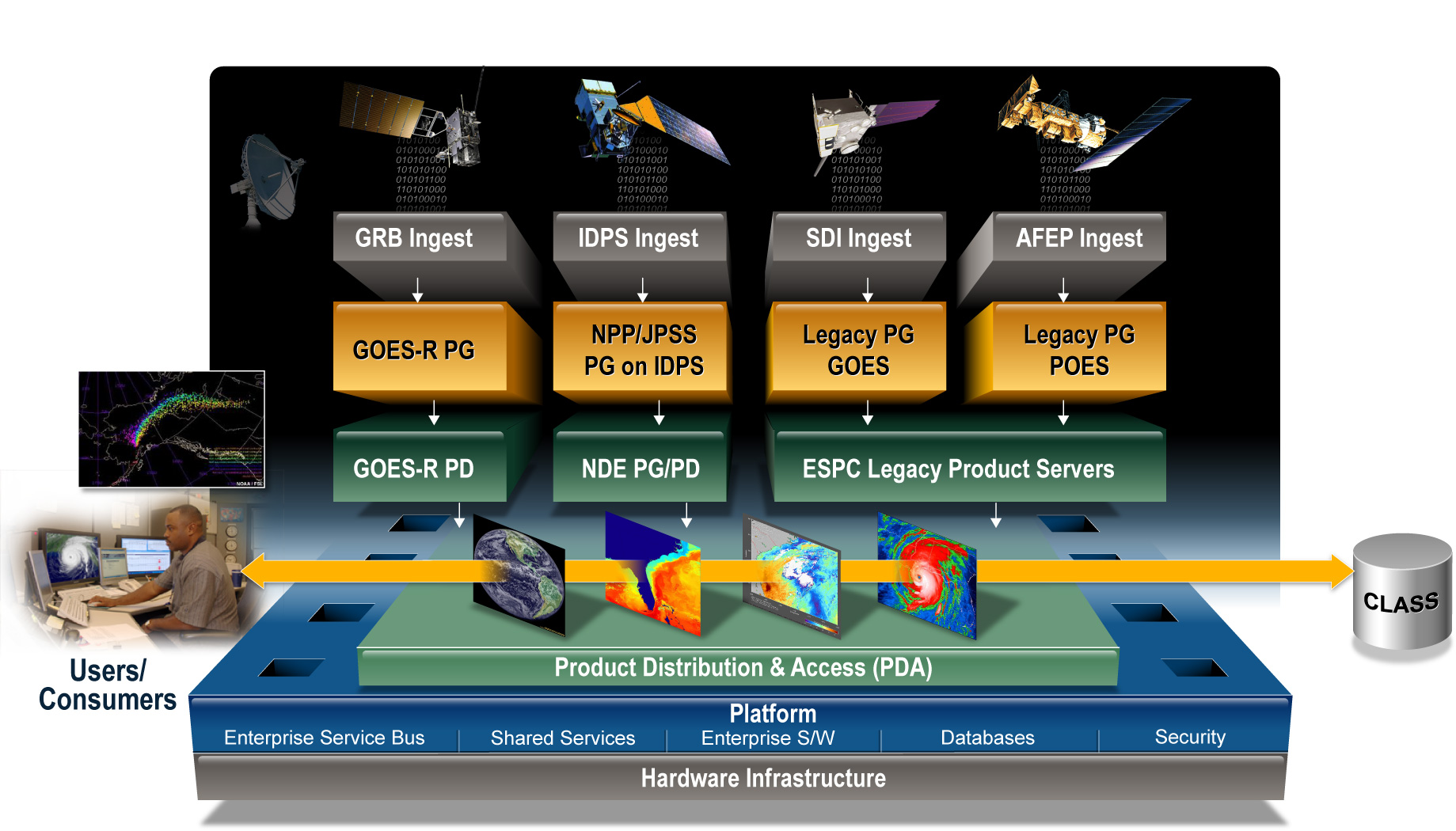 [Speaker Notes: Yesterday, Chris Sisko provided great detail in his talk during Session 1 regarding PDA.
The new enterprise system, the Product Distribution and Access (PDA) is coming in soon (summer/fall 2016)
PDA Distribution will provide great benefits:
A scalable framework to meet NESDIS’ future data distribution needs.
Enhanced security controls/ transfer control.
The ability to handle large data volumes.
User managed subscriptions.
Enhanced reporting and control for system optimization.]
Data Access & Distribution in PDA Era
Legacy GOES data in GVAR format will be on PDA.
McIDAS AREA files will remain on GeoDist servers for GOES 13 & 15.
Users will need to obtain GOES-R data via PDA.
GOES-R data will not be on GeoDist servers and will not be in McIDAS AREA file format nor served on ADDE.
Newer versions of McIDAS will allow users to read GOES-R data.
S-NPP/JPSS products will be generated by NDE 2.0 and provided via PDA.
All distribution will use FTPS or SFTP protocols.
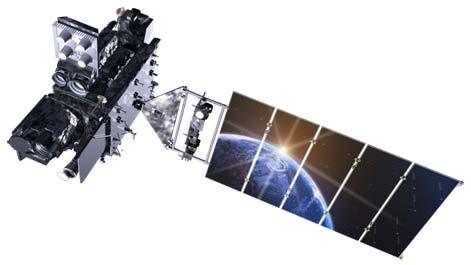 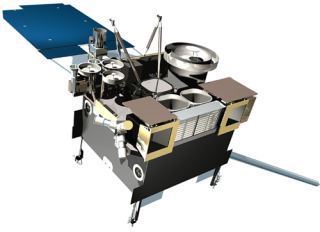 [Speaker Notes: Data access and distribution during the PDA Era will look very different but some things will remain the same.
Legacy GOES data in GVAR format will be available on PDA.
McIDAS AREA files will remain on GeoDist servers for GOES 13 & 15.
GOES-R data will not be on GeoDist servers and will not be in McIDAS AREA file format nor served on ADDE via ESPC.
Instead users will need to obtain GOES-R data via PDA.
Newer versions of McIDAS will allow users to display GOES-R data.
S-NPP/JPSS products will be generated by NDE and provided via PDA.
All distribution will use FTPS or SFTP protocols.]
User Subscription Revalidation
All users will be asked to revalidate their subscriptions before the switch to PDA occurs.
Notification will likely go out in June with an August deadline.
Users will need to complete and submit the new Data Access Request (DAR) form (Apr. 2016 version 15).
Exception for users involved with Soleres integration activities.
Subscribers who fail to revalidate  will not be automatically moved over to PDA or removed from DDS.
As data gets moved off DDS and the DDS is subsequently turned off, users who do not revalidate will be without data.
[Speaker Notes: This is very important… All users will be asked to revalidate their subscriptions before the switch from DDS to PDA occurs.
Notification will go likely out to users in June 2016 with an approximate due date in August 2016 to complete revalidation.
To revalidate users will need to complete and submit the new DAR (version 15 created in April 2016).
Subscription revalidation must occur for all users with the exception of those already working with our Solers (contractor) on integration efforts.
Subscribers who fail to revalidate will not be automatically moved over to PDA nor will they be immediately removed from DDS.
What will happen? As data gets moved off DDS and the DDS is subsequently turned off, users who do not revalidate will be without data.]
ESPC Data Access Request Form
http://www.ospo.noaa.gov/Organization/Documents/Word/ESPCDataAccessRequestForm-Apr2016.docx
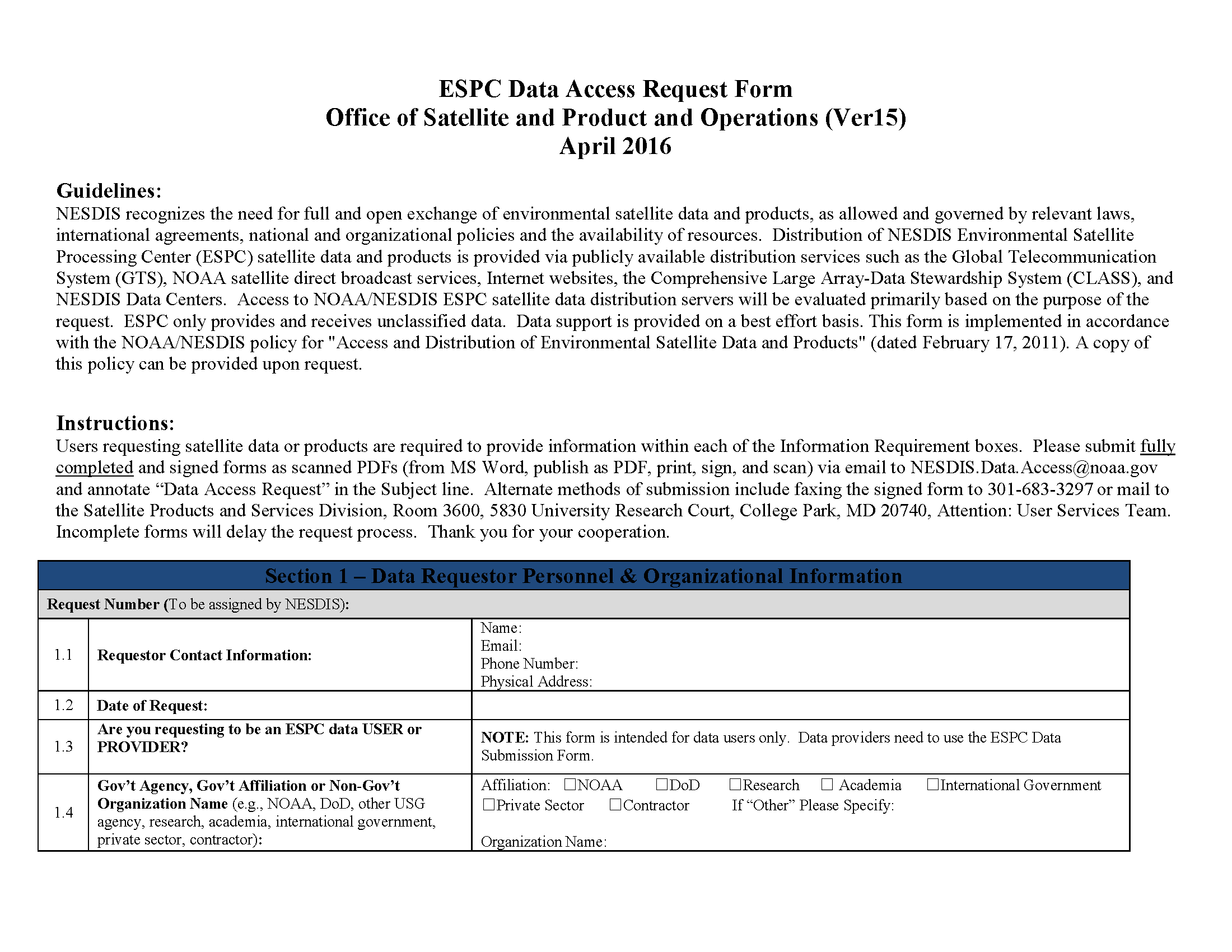 [Speaker Notes: Here’s a snapshot of the top portion of the new DAR form available on the OSPO website.
Ensure that you are accessing the Data Access Request form and not the ESPC Data Submission Form.
New DARs must be signed by the System Owner (new policy enacted recently). 
Again, be sure to submit DAR version 15 (from April 2016), not the old one.]
GOES-NOP & GOES-R Concurrent Operations at OSPO
GOES-NOP & GOES-R Operations
After launch, OSPO plans to maintain current GOES constellation until a decision is made regarding GOES-R positioning.
OSPO will continue to keep a standby satellite at 105w as backup to GOES-East and GOES-West.
GOES-R will have no effect on how OSPO manages current operational satellites (GOES-13 & 15).
GOES maintenance schedules  (i.e. planned maneuvers) will continue to be executed.
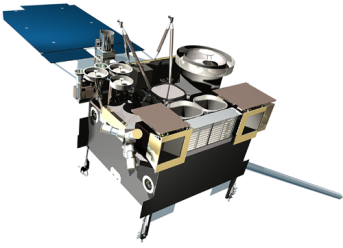 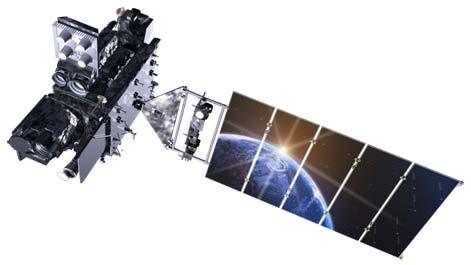 [Speaker Notes: OSPO engineers indicated that, after launch, the plan is to maintain the current GOES constellation until a decision is made regarding GOES-R positioning.
OSPO will continue to keep a standby satellite at 105w as backup to GOES-East and GOES-West.
GOES-R  (after settling in at 89.5 degrees West position) will have a no effect on GOES-13/15 operations.
GOES Maintenance schedules will remain intact for legacy satellites.]
GOES-NOP & GOES-R Operations
The continuance of GOES-14 SRSOR is not envisioned.
Depends on user requests and our ability to provide support.
When not performing SRSOR schedules and needed maneuvers, this satellite will remain in standby.
GOES-R will likely move to either the East or West position in October 2017.
Two spare GOES satellites will likely exist as a result unless a decision is made otherwise.
The decision on positioning of GOES-R will depend on:
The overall health of the entire GOES constellation and the needs of the user community.
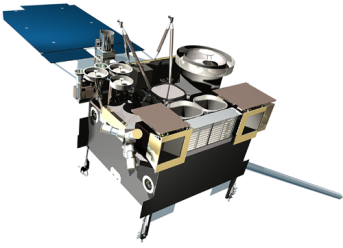 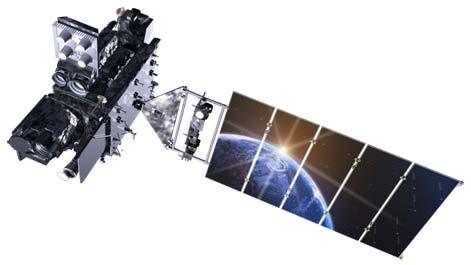 [Speaker Notes: According to OSPO engineers, the continuance of GOES-14 SRSOR during post-launch is not envisioned:
However, it depends on user requests (Tim Schmidt) and our ability to provide support.
When not performing SRSOR schedules and needed maintenance maneuvers, this satellite will remain in standby.
GOES-R will likely move to either the East or West in October 2017 (NWS will help drive decision on East or West positioning)
Two spare GOES satellites will likely exist as a result unless a decision is made otherwise.
The decision on positioning of GOES-R will depend on:
The overall health of the entire GOES constellation and the needs of the user community.
Keep in mind, GOES-13 turns 10 years old this year and has existing issues (i.e. Sounder issue).
GOES-15 has only one healthy Star Tracker (ST1 & ST2 out). This and other considerations will factor into any decision.
Various other scenarios could come into play to influence GOES-R positioning and the fate of one of the spare satellites.]
SAB Preparations for GOES-R
Proposal for SAB operations includes primary and backup GOES-R servers at both NCWCP and NSOF.
One pull will be performed from the PDA to the primary NCWCP and NSOF GOES-R servers and rsyncs will be performed to each of the backups.
Only two group accounts will access PDA and all SAB workstations will be able to access these servers without exceeding the PDA pull limits.
Target completion in time to allow SAB to evaluate GOES-R data by January 2017.
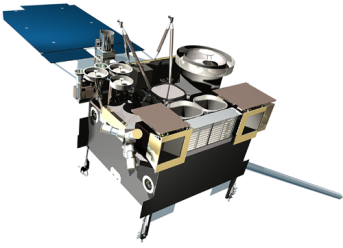 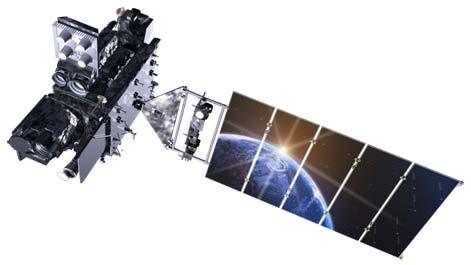 [Speaker Notes: In preparation for the launch of GOES-R and the migration of data to the PDA, our Satellite Analysis Branch (SAB) requires increased hardware capability so that this valuable GOES-R data can be migrated into operations.  
When the PDA becomes operational, the number of customer pulls are going to be limited for each product and the number of group accounts are encouraged to be limited to promote a more enterprise infrastructure.  
To address this, the working proposal for SAB operations would result in a primary and backup GOES-R server at both NCWCP and NSOF.  
Once the GOES-R servers are in place, one pull will be performed from the PDA to the primary NCWCP and NSOF GOES-R servers and rsyncs will be performed to each of the backups.  
This will then allow only 2 group accounts to access the PDA and all SAB workstations will be able to access these servers without exceeding the PDA pull limits.  
Target completion will be in time to allow SAB to begin the evaluation of GOES-R data by January 2017.  
Without this proposed capability, SAB will be unable to access GOES-R data or will have to significantly reduce the temporal and spacial resolution of the data to fit it on the existing servers greatly hindering the SAB mission requirements.
Other SAB preparation efforts involve training (via Michael Folmer) and via COMET modules, and through working with similar Himawari-8 data.]
SNPP & JPSS-1 Concurrent Operations at OSPO
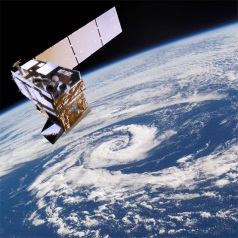 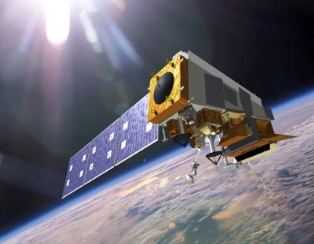 SNPP & JPSS-1 Operations
The JPSS-1 mission profile is substantially similar to S-NPP as JPSS-1 will lead S-NPP by ½ orbit (i.e. ~51 min.)
With the launch of JPSS-1, NOAA will operate two satellites within the same environment.
S-NPP northern contact  will often coincide with JPSS-1 southern contact.
JPSS1- SMD playback data latency significantly improved vs. S-NPP( 140 to 80 min.)
The Community Satellite Processing Package (CSPP) supports direct readout users in making the transition from POES to SNPP and subsequently to JPSS.
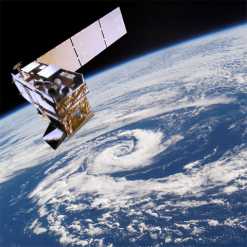 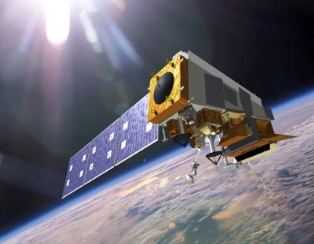 [Speaker Notes: The JPSS-1 mission profile is substantially similar to S-NPP as JPSS-1 will lead S-NPP by ½ orbit (i.e. ~51 min.)
With the launch of JPSS-1, NOAA will operate two satellites within the same environment.
S-NPP northern contact  will often coincide with JPSS-1 southern contact.
JPSS1- Stored Mission Data (SMD) playback data latency will be significantly improved as compared to S-NPP (140 to 80 min.)
The Community Satellite Processing Package (CSPP) supports direct readout users in making the transition from POES to SNPP and subsequently to JPSS series. (http://noaasis.noaa.gov/NOAASIS/ml/future.html)
Question???? Once JPSS-1 is launched, will scheduling or commanding for the POES satellites change? 
NO.  They have a dedicated antenna at SVL (north pole) and MCM (south pole).  Half orbit dumps.  POES antennas are at FBK and WAL.
Following Block 2.0 Transition to Operations and a subsequent 90 day JPSS-1 LEO&A period, JPSS-1 will be handed over to NOAA/OSPO]
Development Initiatives, Products & Other Hot Topics
S-NPP Near-Constant ContrastNWS Technical Implementation Notice 15-48 issued on Oct 20, 2015http://www.nws.noaa.gov/os/notification/tin15-48nde_npp_sbn.htm
On December 14, 2015 at 1500 UTC, NESDIS began sending S-NPP Near-Constant Contrast (NCC) imagery to the NWS NCF for further broadcast via the Satellite Broadcast Network (SBN) to support NWS AWIPS. 
NCC products provide improved environmental sensing and user analyses in extreme low light conditions.
The new imagery is provided to four geographical regions:
Alaska Region Sector (WMO Header: TIPB10 KNES)
Pacific Region Sector (WMO Header: TIPI10 KNES)     
CONUS Sector (WMO Header: TIPC10 KNES)
Puerto Rico Sector (WMO Header: TIPQ10 KNES)
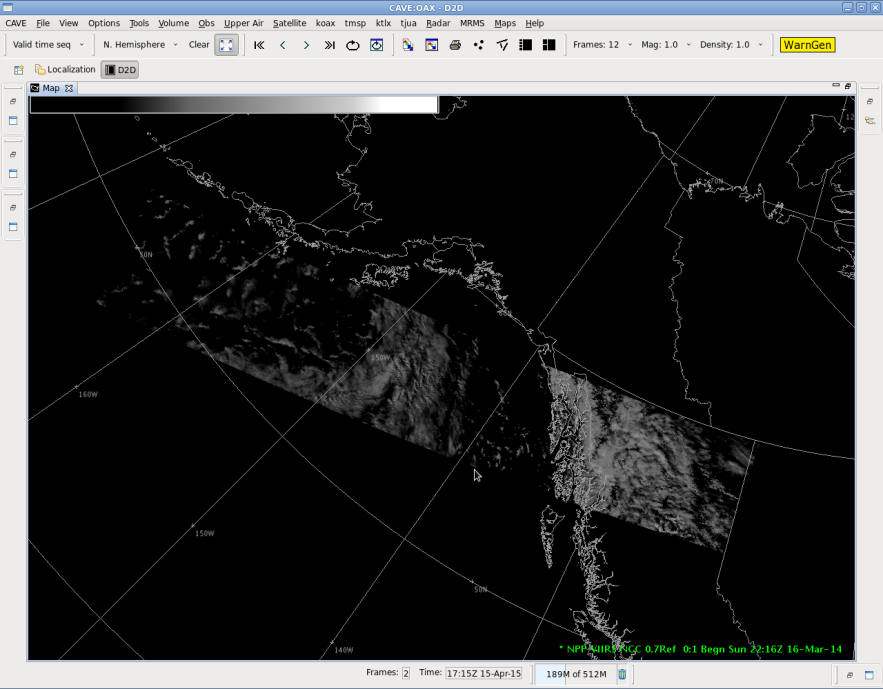 Example of NCC in AWIPS2/CAVE -
Alaska Region Sector.
[Speaker Notes: On December 14, 2015 NESDIS began sending S-NPP Near-Constant Contrast (NCC) imagery to the NWS Network Control Facility (NCF) for further broadcast via the Satellite Broadcast Network (SBN) to support AWIPS. 
Derived from the Day/Night Band (DNB) on the S-NPP satellite, NCC products provide improved environmental sensing and user analysis in extreme low light conditions. 
The new NCC imagery is provided to four geographical regions: Alaska, Pacific, CONUS, and Puerto Rico.]
GOES-East Imager ASOS SCP for CONUS
On December 29, 2015, the GOES-East Imager ASOS SCP products for CONUS were operationally implemented as a replacement for the GOES-East Sounder ASOS SCP products. 
This action was in response to the loss of IR sounder data from the GOES-East (GOES-13) Sounder instrument failure on November 20, 2015. 
The GOES-East Imager ASOS SCP products may not be able to produce for all the stations that were produced by the GOES-East Sounder ASOS SCP due to a different coverage of Imager and Sounder for CONUS regions.
[Speaker Notes: As stated earlier, on November 20, 2015, the GOES-13 rotating sounder filter wheel stalled resulting in a complete loss of IR sounder data.
OSPO/SPSD aided in the mitigation efforts on December 29, 2015 by replacing GOES-East Sounder ASOS SCP products with GOES-East Imager ASOS SCP products.]
New GOES Ingest NOAAPORT Interface GINI-II – Benefits for AWIPS
Improved Reliability
Quicker fault detection (missing scan lines, frame breaks, etc.)
More efficient fault diagnosis and resolution
Improved Processing Efficiency
Faster production and distribution
Overall timeliness improvement
Increase in Visible Imagery
Production of visible imagery periods now dependent on location of AWIPS sector, not a universal time period for all sectors
[Speaker Notes: OSPO successful implemented a new GOES Ingest NOAAPORT Interface (GINI-II) which provides:
Improved system reliability,
Quicker and more efficient fault detection,
Better processing speed and efficiency, and
Access to more visible imagery.
New GINI-II has already paid dividends as programmers on January 8th were able to quickly resolve a GINI data flow issue by troubleshooting simplified GINI configuration files.
With the old system, troubleshooting GINI code was much more cumbersome.]
POES AVHRR Channel Switching
Background: AVHRR Channel 3A/3B 
Hydrology Community needs snow/ice data mapping (channel 3A).
Hazard Community needs data for fire detection and monitoring (channel 3B).
Traditional configuration:
POES AVHRR using 3B, NOAA-15, NOAA-18 and NOAA-19
Metop AVHRR 3A/3B configuration: both A and B swapping at day/night terminator crossing
Origin of initial request for switching and justification came from Geographic Information Network of Alaska (GINA).
NESDIS granted formal NWS request for the activation of 3A/3B switching of NOAA-15 and NOAA-19 satellites to Channel 3A over the Alaska region for the period excluding May 15th to Sept. 15th.
[Speaker Notes: NESDIS received a formal request from NWS for the activation of switching of NOAA-15 and NOAA-19 satellites to Channel 3A over the Alaska Region to support snow/ice data mapping operations. 
The request was granted by OSPO director Vanessa Griffin.
NOAA-15 switching activation began over the Alaska region on March 2nd and NOAA-19 began on April 12th.
Switching will be deactivated between the period of (this Sunday) May 15th through September 15th on both N-15 and N19  to support seasonal fire detection and monitoring.
Switch activation will resume outside that time frame.]
Satellite Products – Transitioned to Operations
[Speaker Notes: Must share some of the great work our SPSD Product Area Leads (PALs) are doing in shepherding new/ improved products into operations.
Here’s a chart showing some of the products OSPO/SPSD helped to transition into operations this past year.  
I’ll take a closer look at a couple of them (highlighted in yellow).]
GMGSI – Operational
Global Mosaic of Geostationary Satellite Imagery (GMGSI) was activated by OSPO in November 2015.
Generates 8-km global composite dataset  (longwave IR, shortwave IR, and visible) with coverage extended to 60°S latitude. 
Provides global satellite data to help Environmental Modeling Center (EMC) derive new global icing analysis products for the improvement of international flight safety.
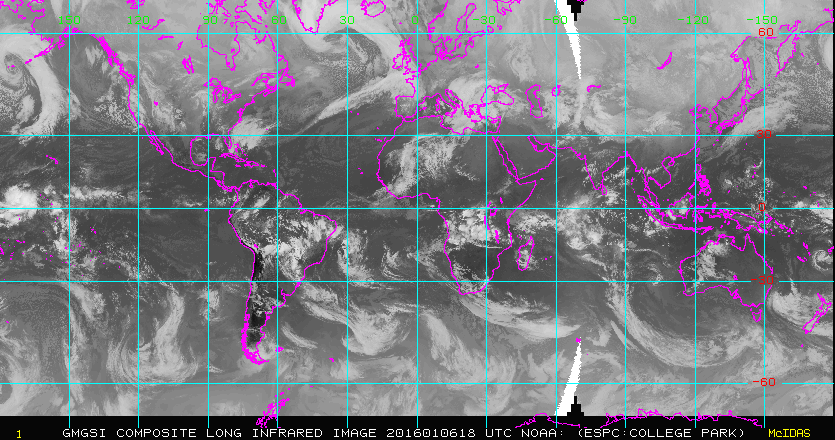 http://www.ospo.noaa.gov/Products/imagery/gmgsi/gmgsi-sw-ir.html
[Speaker Notes: The Global Mosaic of Geostationary Satellite Imagery (GMGSI) is a composite of images using GOES, METEOSAT, and Himawari datasets remapped and linked together and made available in McIDAS AREA and NetCDF format.
This product (operational in Nov 2015) is generated every 3 hours and includes: global geostationary longwave IR, shortwave IR, and visible composites at 8 km spatial resolution.]
GCOM-W1 AMSR-2  Day 1 Products – Operational
The Global Change Observation Mission  - GCOM-W1 Advanced Microwave Scanning Radiometer 2 (AMSR2) Day 1 Products  were activated by OSPO in November 2015.
Implementation includes AMSR-2 Imagery, Total Precipitable Water (TPW), Cloud Liquid Water, Rain Rate, Sea Surface Temperature,  and Sea Surface Wind Speed.
Improves numerical weather prediction, precipitation and tropical cyclone location, intensity analysis, and monitoring.
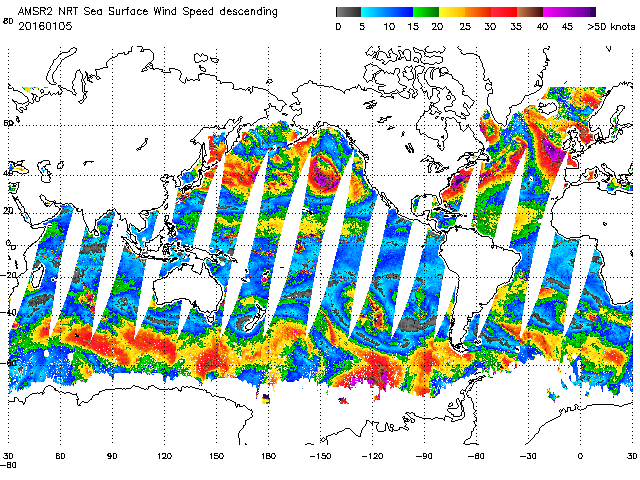 Total 
Precipitable 
Water
Sea Surface 
Wind Speed
http://www.ospo.noaa.gov/Products/atmosphere/gpds/
[Speaker Notes: The Global Change Observation Mission Advanced Microwave Scanning Radiometer2 Day 1 products also became operational in November 2015 and help support numerical weather prediction improvements.
Shown are image examples of AMSR-2 Total Precipitable Water and Ocean Surface Wind Speed products.]
Blended-Hydro Products with GCOM-W1 Capability–  Operational
March 30, 2016  - The newly added GCOM-W1 capability, will led to improvements in data quality, temporal refresh rate, and spatial coverage.
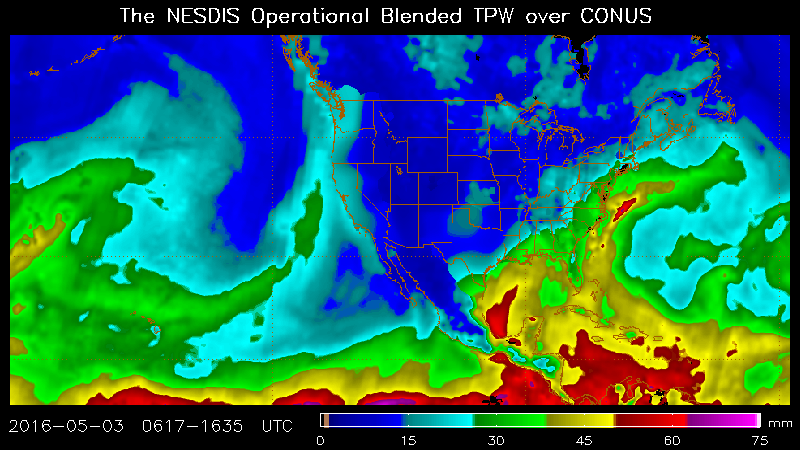 http://www.ospo.noaa.gov/Products/ocean/ocean_heat.html
[Speaker Notes: And in March of this year GCOM-W1 capability was added to blended-hydro products.
It will led to improvements in data quality, temporal refresh rate, and spatial coverage.]
Ocean Heat Content Suite inclusion of Cryosat-2 Sea Surface Height Anomalies –  Operational
As of April 12, 2016, Satellite Ocean Heat Content (OHC) Suite of products are using Cryosat-2 Sea Surface Height Anomalies as input in addition to Jason-2 and SARAL/AltKa Sea Surface Height Anomalies. 
Sea surface height anomalies (SSHAs) derived from altimeters on multiple satellites are crucial to the computation of satellite derived ocean heat content.
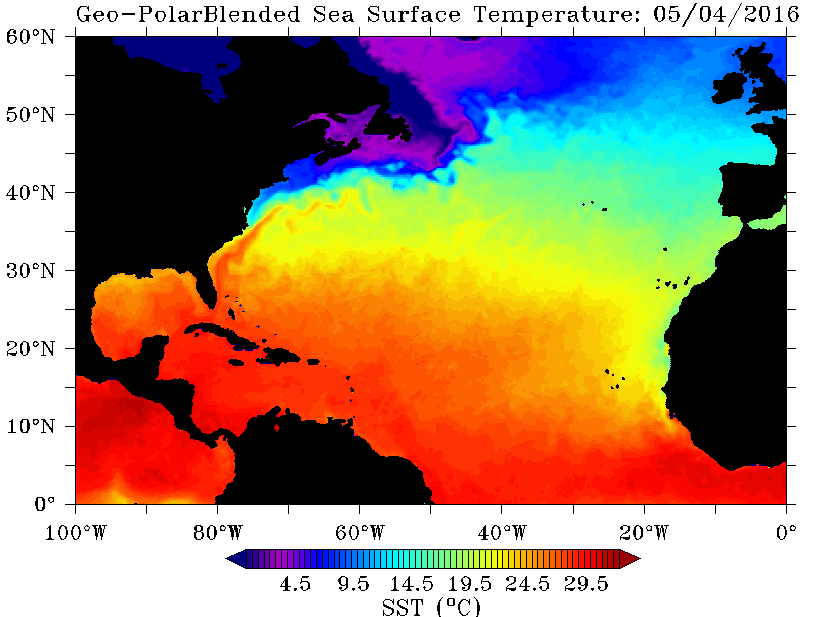 http://www.ospo.noaa.gov/Products/ocean/ocean_heat.html
[Speaker Notes: As of April 12, 2016, the operational Satellite Ocean Heat Content (OHC) Suite of products are using Cryosat-2 Sea Surface Height Anomalies as input in addition to Jason-2 and SSHAs. 
This product provides the benefit of increased global coverage of Sea Surface Height Anomalies (SSHAs).]
ESPC Notifications, Status, and Contacts
[Speaker Notes: Please reference the OSPO contact information listed for a variety of resources.]
Thank you!
Questions?